Rotator Cuff Rehab: Where are we in 2018?
Derek Cuff, M.D
Suncoast Orthopaedic Surgery and Sports Medicine
Gulfcoast Orthopaedic Rehab Conference 2018
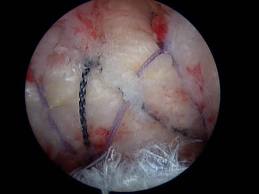 Goals
Discuss primary post-op objectives

Define the different protocols

Discuss most recent published data
RTC Rehab 2018
Primary objectives after repair

Prevent stiffness

Improve ROM

DO NOT COMPROMISE THE REPAIR
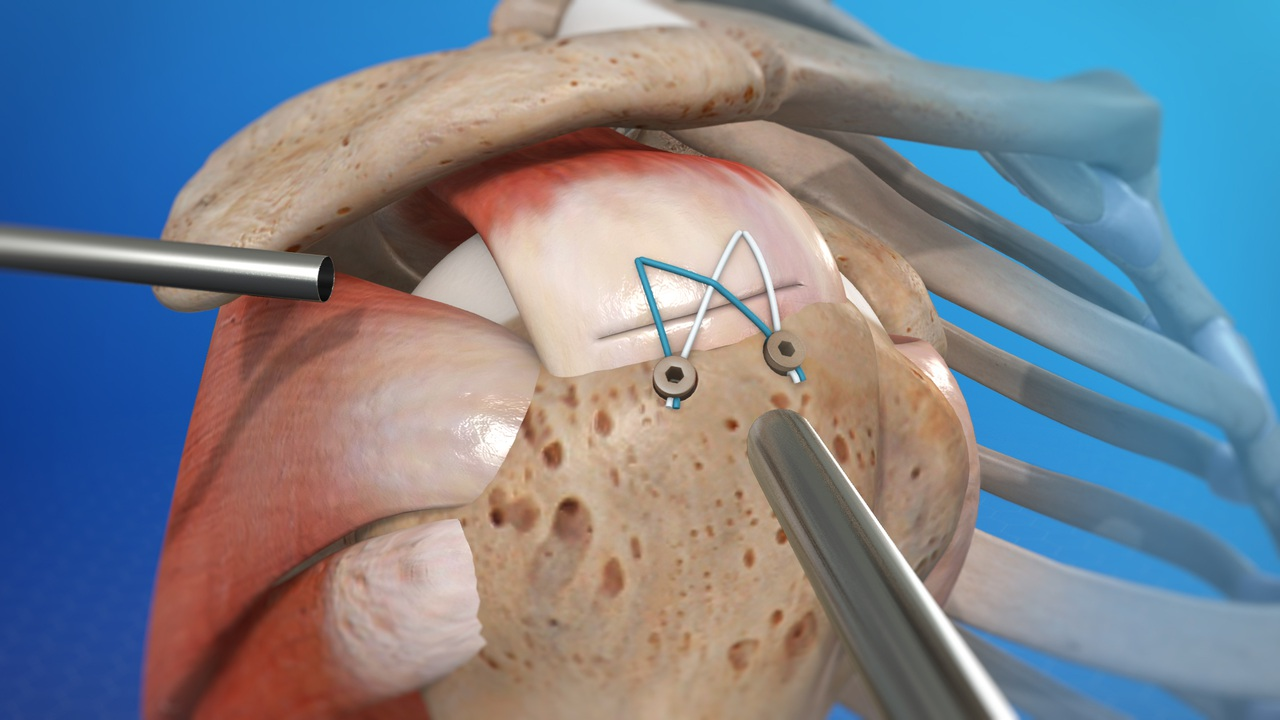 RTC Rehab 2018
Historical perspective

Concerns about adhesions

Early ROM to prevent frozen shoulder
RTC Rehab 2018
Early range of motion protocol

Early passive forward elevation and external rotation

Used as early as POD #1 

Sling still used to protect repair
RTC Rehab 2018
Pros- Decrease chances for stiffness

Cons- Does this early motion stress the repair site???
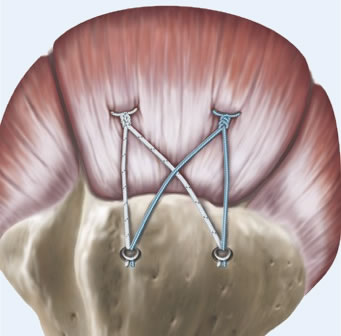 RTC Rehab 2018?
What does the data say?

Dockery et al, Orthopedics 1998
McCann et al, CORR  1993

EMG studies looking at RTC during passive ROM:

RTC muscles do fire even with passive ROM
RTC Rehab 2018
Why is that important?

Sonnabend et al., JBJS Br 2010- Repairs are “histologically immature” until about 6 weeks post-op

Hatakeyama et al., Amer J of Sports Medicine 2001- Cadaver study showed passive ROM caused low level strains at repair site

“even this low level of force can cause repair failure if applied repetitively”
RTC Rehab 2018
With modern arthroscopic repair do you need early ROM?

Minimally invasive
Less dissection
Less chance for adhesions and scar tissue
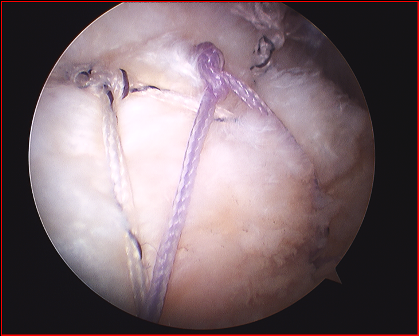 RTC Rehab 2018
Can you protect the repair by avoiding early ROM?

Does this = stiffness and limited final ROM?
RTC Rehab 2018
Delayed Range of motion protocol

No passive forward elevation during first 6 weeks

I do allow pendulums

Do allow light use of elbow/wrist/hand
RTC Rehab 2018
Anecdotal evidence

Stiffness really isn’t a problem after arthroscopic rotator cuff repair

Unnecessary to stress repair first 6 weeks

MUST HAVE DATA TO PROVE IT
RTC Rehab 2018
Study ran for 12 months 2007-2008

Prospective and randomized study
68 patients with RTC repair and decompression
33 in early protocol
35 in delayed protocol
Digital video to measure ROM
Ultrasound to eval cuff healing
RTC Rehab 2018
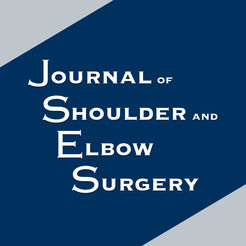 What did we find?

At 6 months early group slightly better ROM

At 1 year NO SIG DIFFERECNE in ROM

Identical ASES outcome scores (91.9 vs. 92.8)

Early group 85% healed; delayed 91% healed
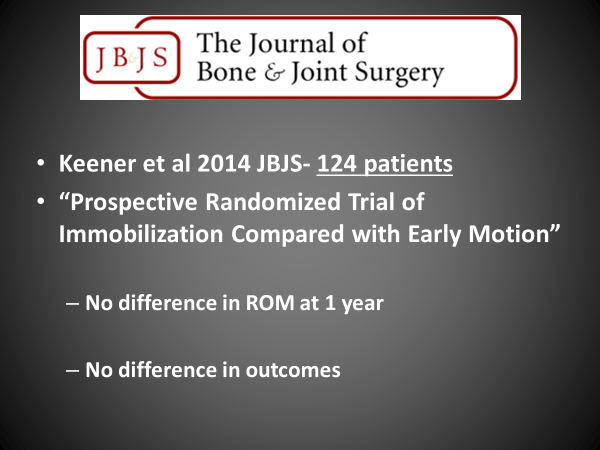 RTC Rehab 2018
Kim et al- Amer Journal of Sports Med

Lee et al- Journal of Arthroscopy

2 studies out of Asia with the exact same results
RTC Rehab 2018
Flourish of studies

Multiple publications

Close to 20 studies over 4 continents
RTC Rehab 2018
Problem?

Study fragility- numbers issue

Difficult to interpret data due to high fragility index

Meta-analysis tried to circumvent fragility

Heterogeneity in meta-analysis problematic
RTC Rehab 2018
Saltzman et al.- 2017 JSES

9 MA reviewed

No difference in outcomes

Healing rates and re-tear rates equivocal

Slightly better ROM in early group

Subgroup analysis- larger tears=higher re-tear rate with early ROM
Houck et al.- 2017 Am J of Sports Med

7 MA reviewed

Early protocol had better ROM

Early protocol had higher re-tear rate
RTC fixation and rehab
What do the experts say?

Mollison et al- 2017 Ortho J of Sports Med

Survey of AAOSM and AANA

704 responses, huge variability in protocols

No consensus BUT trend towards delayed protocol
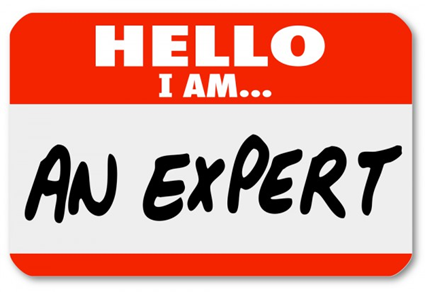 RTC fixation and rehab
Thigpen et al.- JSES 2016

“The American Society of Shoulder and Elbow Therapists' consensus statement on rehabilitation following arthroscopic rotator cuff repair.”
2 weeks immobilization

Weeks 2-6 passive ROM

Weeks 6-12 AAROM then Active

Strengthening at 12 weeks.
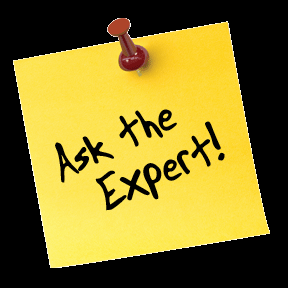 RTC fixation and rehab
Gestalt from literature in 2018

1. Data all over the place

2. Trend towards delayed protocol over last 5-10 years

3. Tear size may play a role, may want to individualize protocol
RTC fixation and rehab
My preferred protocol

1. Delayed protocol with immobilizer and pendulums only for 6 weeks

2.  ROM work progresses weeks 6-12

3.  I just don’t think you get much ranging them right away
Increased pain
Stresses repair
RTC Rehab 2018
Why is this important?

Cost 

Patient’s pain levels
Summary
Ton of conflicting data out there in 2018

Trend towards more delayed ROM rehab protocols

Can use literature to justify whichever approach you want

Specify you rehab to you surgeons preference
Thank You